Taloustorstai 16.8.2018Kuntaliiton kysely hallitusohjelman ja kehyspäätöksen vaikutuksista kuntatalouteenSÄÄSTÖKYSELY
Mikko Mehtonen
Mikä kysely?
Kysely hallituksen päätösten vaikutuksista kuntien ja sairaanhoitopiirien talouteen
Toisinto viime vuodelta
Kysely on lyhyt
Tuloksia hyödynnetään edunvalvonnassa
Todelliset säästövaikutukset näkyväksi
2
16.8.2018
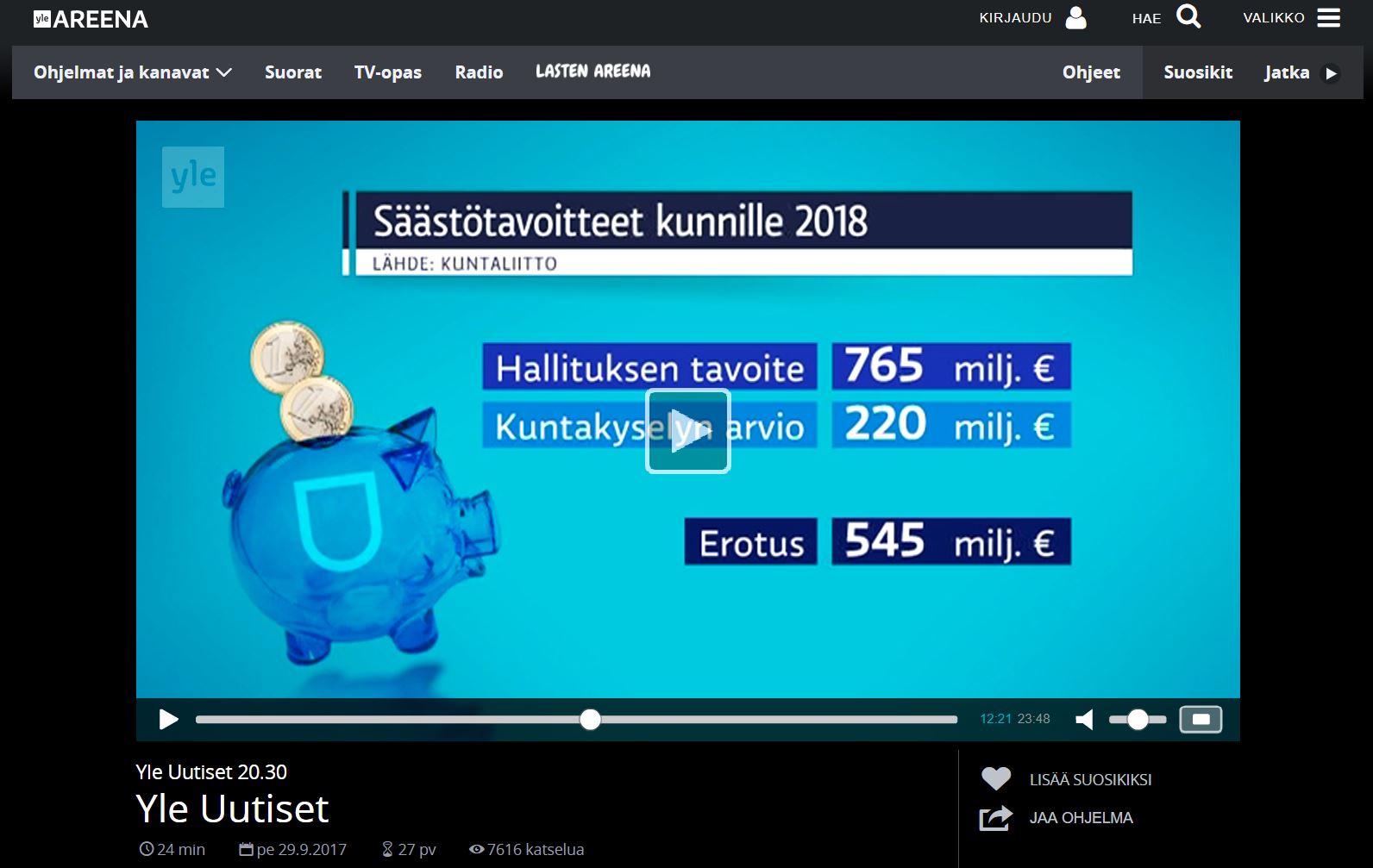 3
16.8.2018
Kyselyn sisältö
Kunnat ja kuntayhtymät:
Työajanpidennys
Varhaiskasvatuksen asiakasmaksujen pienenemä ja kompensointi yksityiselle
Sote-uudistuksen valmistelukustannukset ja sen vuoksi toteuttamatta jääneet uudistukset
Omat talouden tasapainottamistoimet

SHP: Alueellisen erikoissairaanhoidon tehostaminen ja kiky
4
16.8.2018
[Speaker Notes: SHP:
Terveydenhuoltolain säännökset, jotka koskevat erikoissairaanhoidon työnjakoa, eräiden tehtävien keskittämistä, kiireellisen hoidon, ensihoidon ja päivystyksen järjestämistä sekä terveydenhuollon ja sosiaalihuollon päivystyksen yhteistyötä, tulivat voimaan 1.1.2017 ja niiden soveltamisen tuli alkaa vuoden 2018 alussa. Erikoissairaanhoidon työnjakoa ja keskittämistä koskeva asetus sekä päivystysasetus tulivat voimaan 1.1.2018.

Vaka:
Varhaiskasvatuksen asiakasmaksulakia muutettiin 1.1.2018 alkaen siten, että tulorajoja nostettiin aikaisempaan verrattuna ja sisarusalennus muuttui.
Asiakasmaksujen muutokset eivät koske yksityisiä tuottajia, joten maksualennusten vuoksi kunnan järjestämä varhaiskasvatus on tullut asiakkaalle edullisemmaksi suhteessa yksityiseen. Osa kunnista on päättänyt kompensoida asiakasmaksujen alennuksen myös yksityisille tuottajille.

Sote valmistelukustannukset:

Henkilöstömenot (palkat sivukuluineen):kohdenna valmisteluun osallistuvien henkilöiden palkkamenot
voit käyttää arvioita työajan käytöstä (%) niiden henkilöiden osalta, jotka tekevät muutakin työtä kuin valmistelua
vakituisesti kunnan palkkalistoilla olevien henkilöiden palkkoja voidaan siten kohdentaa valmistelukustannuksiin
esimerkiksi kunnista siirtyvien tilojen vuokrien määritystyö
Asiantuntijapalvelujen ostot:esimerkiksi konsulteilta ostetut uuden kunnan talouteen tai muuhun liittyvät laskelmat, selvitykset ja muut asiantuntijapalvelut
Tilakustannukset (mm. tiedotustilaisuuksiin liittyvät):esimerkiksi maakuntavalmistelun tilaisuuksista kunnalle aiheutuvat tila- ja tarjoilukustannukset
Muut kustannukset:esimerkiksi sopimusten uudistamisesta aiheutuvat kustannukset]
Ohjeistus
Osittain täytetty lomake otetaan myös vastaan
Luvut täytetään nettona eli muutokseen liittyvät lisämenot ja -tulot sekä säästöt lasketaan yhteen (netotetaan)
Esimerkki 1: Kunta säästää vuodesta 2018 lähtien 100 000 € vuosittain.2018: + 1002019: + 1002020: + 100
5
16.8.2018
Käykää vastaamassa (!)
Vastaustilanne maanantaina:
~80 vastaajaa
Väestöpeitto 2,9 miljoonaa

Linkki kyselyyn:
https://bit.ly/2M4krZT

Vastausaikaa 17.8.2018 asti
6
16.8.2018